Игра 
 «Буква за окошком»
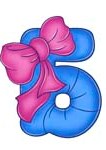 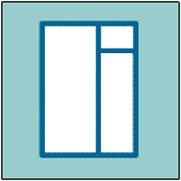 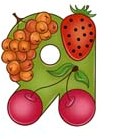 За этим окошком прячутся буквы. 
    Попробуй угадать!
Игры для коррекции нарушений письма и чтения
Учитель – дефектолог
Гомоль М. А.
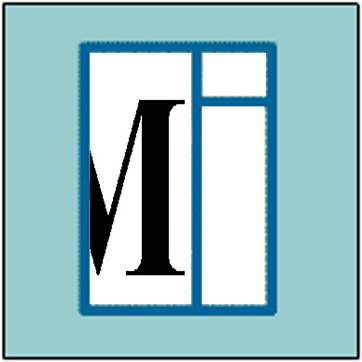 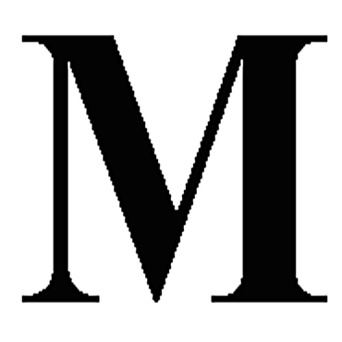 Щелкни мышкой – и увидишь, какая буква спряталась за окошком.
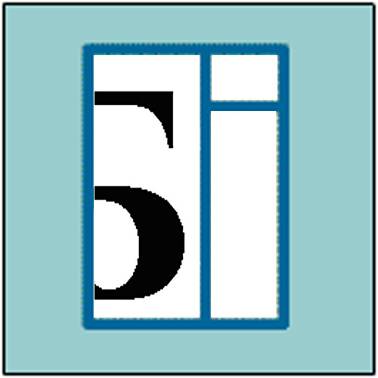 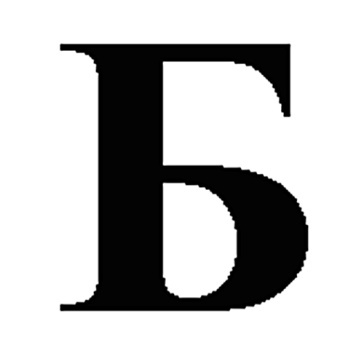 Щелкни мышкой – и увидишь, какая буква спряталась за окошком.
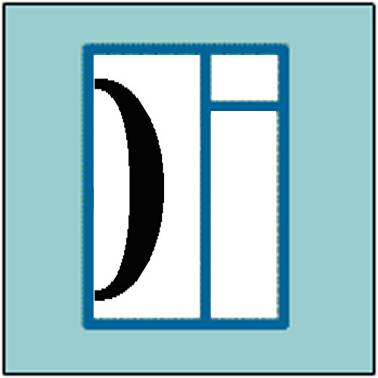 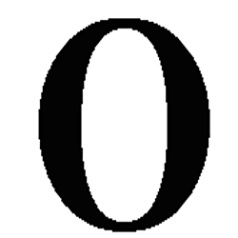 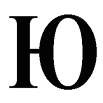 Щелкни мышкой – и увидишь, какая буква спряталась за окошком.
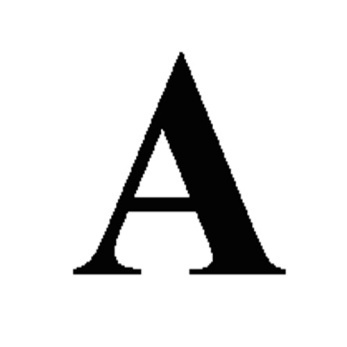 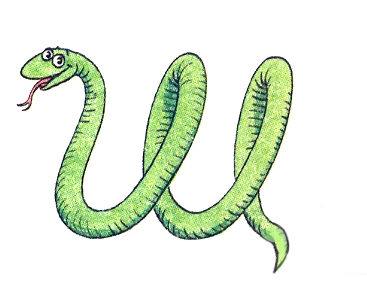 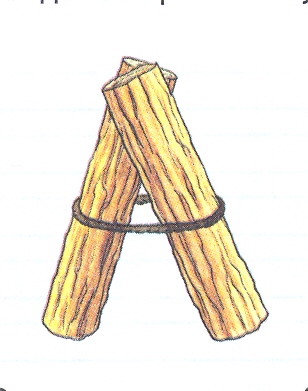 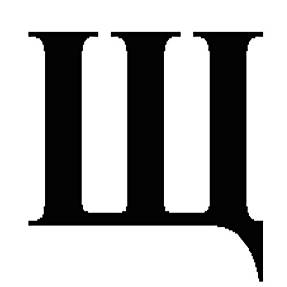 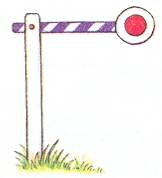 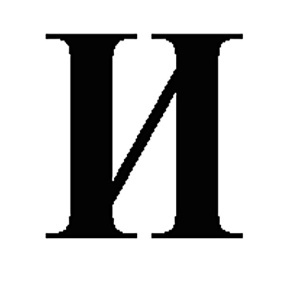 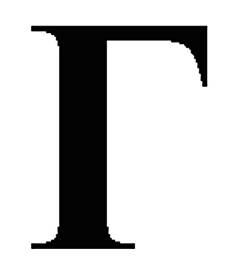 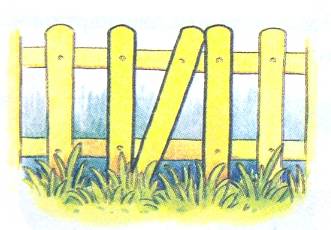 Какие буквы нарисовал художник? Щелкни мышкой – и ты узнаешь.